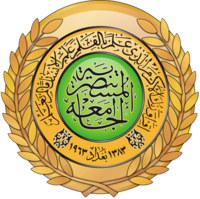 College of medicine Almustansiriyah University
Department of Surgery
ENT Unit
ENT - Ear Instruments
Dr Haider Alsarhan
ENT – Ear instruments
Ear speculum
Visualization of the external ear canal and tympanic membrane when possible
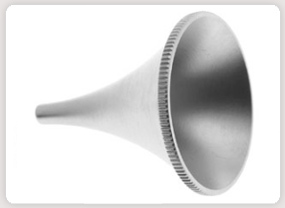 ENT – Ear instruments
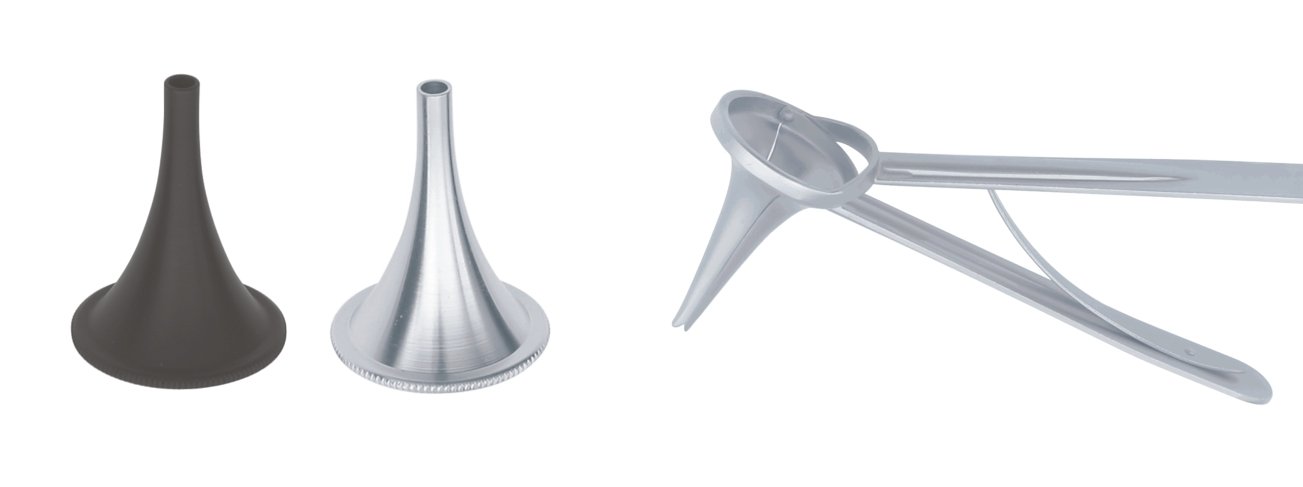 Ear speculum
Visualization of the external ear canal and tympanic membrane when possible
ENT – Ear instruments
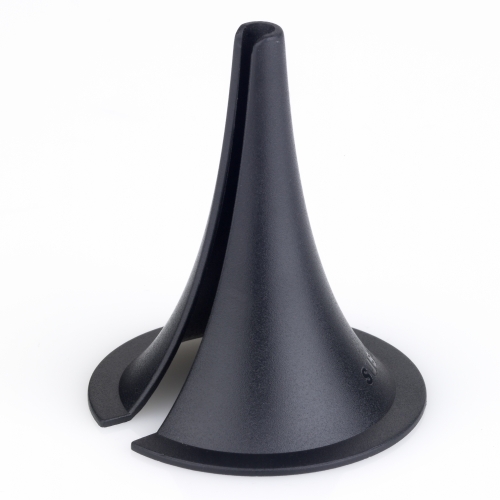 Ear speculum with  slit
To perform surgical procedures 
Like Myrengotomy
ENT – Ear instruments
Auroscope 
Detailed visualization of the tympanic membrane
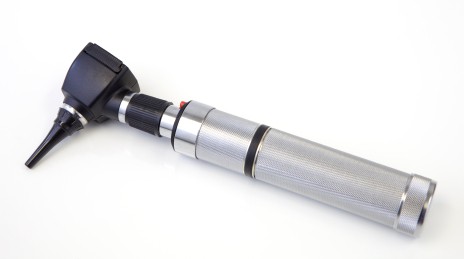 ENT – Ear instruments
Rigid otoscope
Detailed visualization of the tympanic membrane
Recording photos and videos for documentation when attached to digital camera
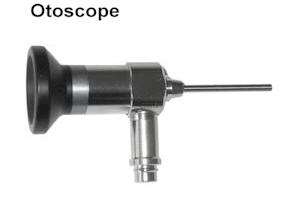 ENT – Ear instruments
Siegle Pneumatic Aural speculum 
Magnification
Differentiation between retraction and perforation
Identify fistula sign
Suction 
Induction of powder material
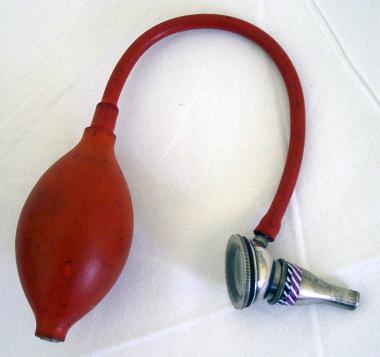 ENT – Ear instruments
Jobson Horne Probe 
Serrated end 
Dry mopping
Wet mopping

Ring end 
Removal of hard wax
Removal of foreign body

Note : it has another uses in the nose
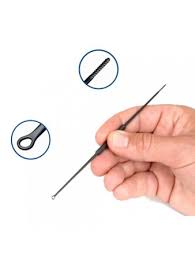 ENT – Ear instruments
Ear Hook  

Removal of hard wax
Removal of foreign body
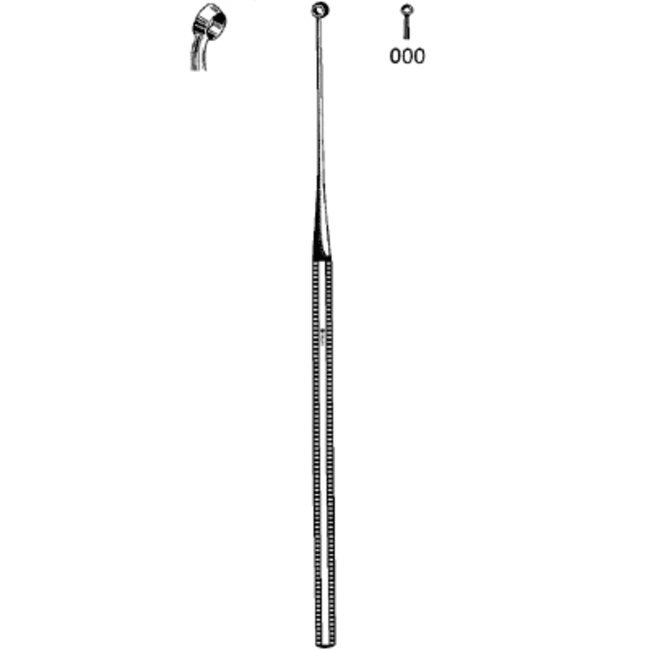 ENT – Ear instruments
Crocodile 

Removal of hard wax
Removal of foreign body
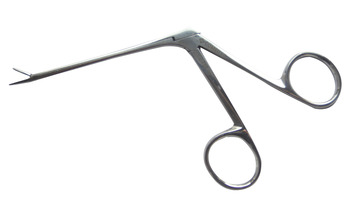 ENT – Ear instruments
Ear Syringe 

Removal of soft wax
Removal of foreign body
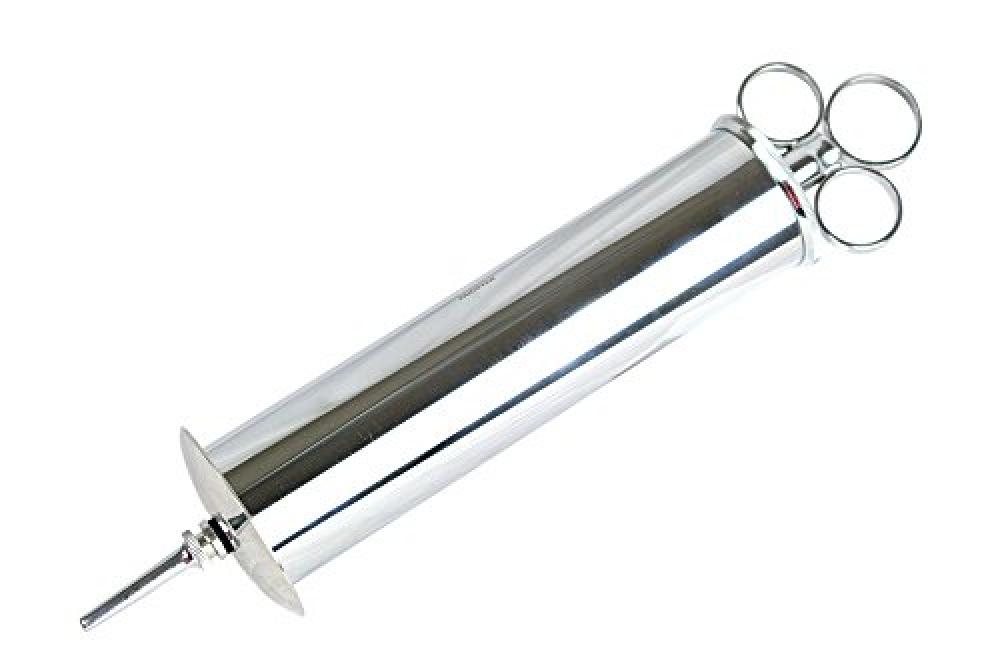 ENT – Ear instruments
Suctioendn 

Removal of soft wax
Removal of foreign body
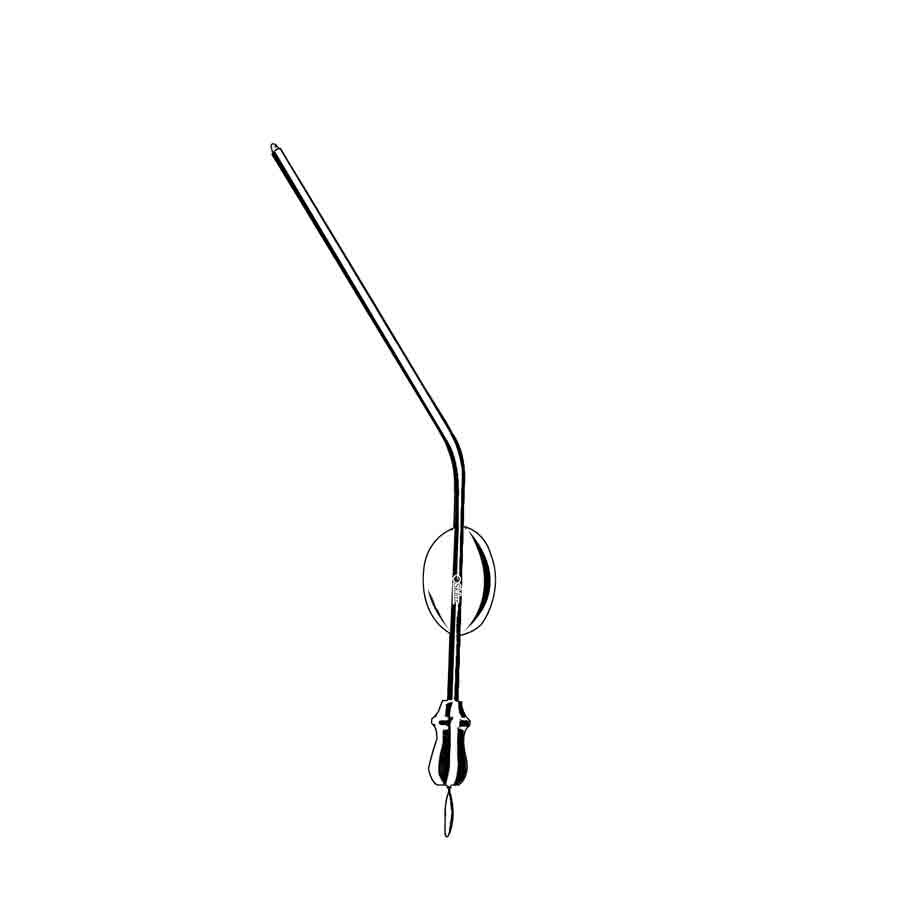